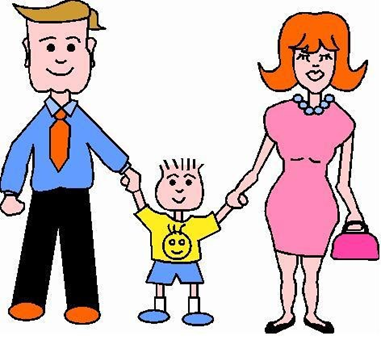 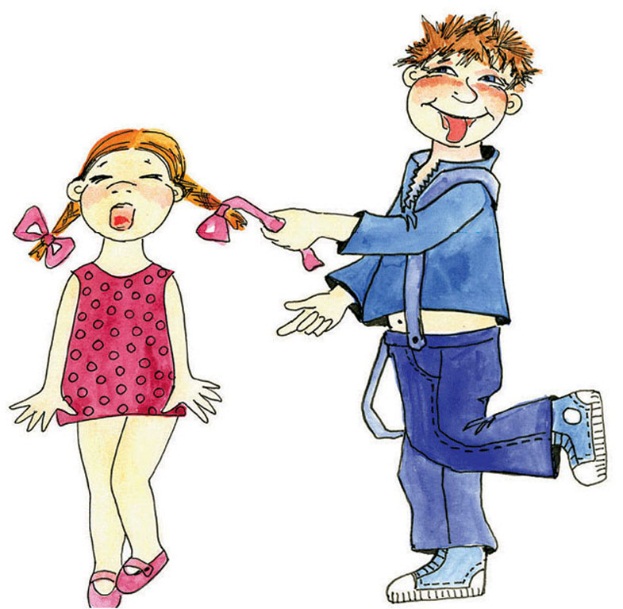 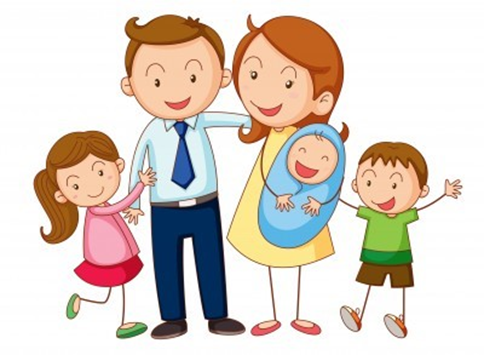 Павінны даведацца, калі ў словах трэба пісаць раздзяляльны ь, а калі апостраф, навучыцца правільна  пісаць такія словы.
Тэма: Раздзяляльны ь іапостраф
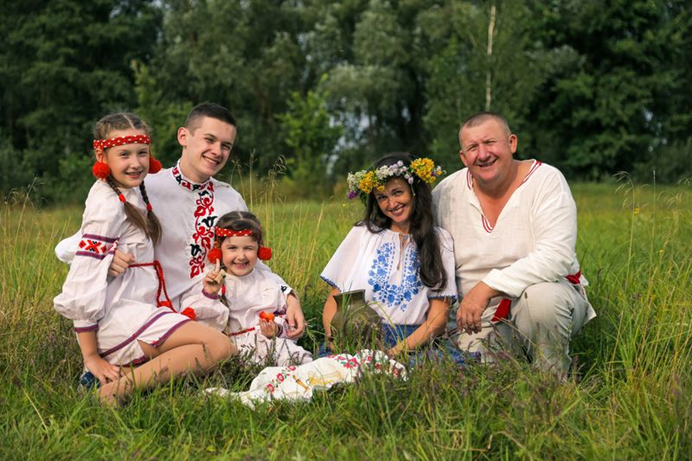 '
'
е,ё,ю,я,і
Парцьеры – гэта занавеска з цяжкай тканіны на дзвярах або вокнах.
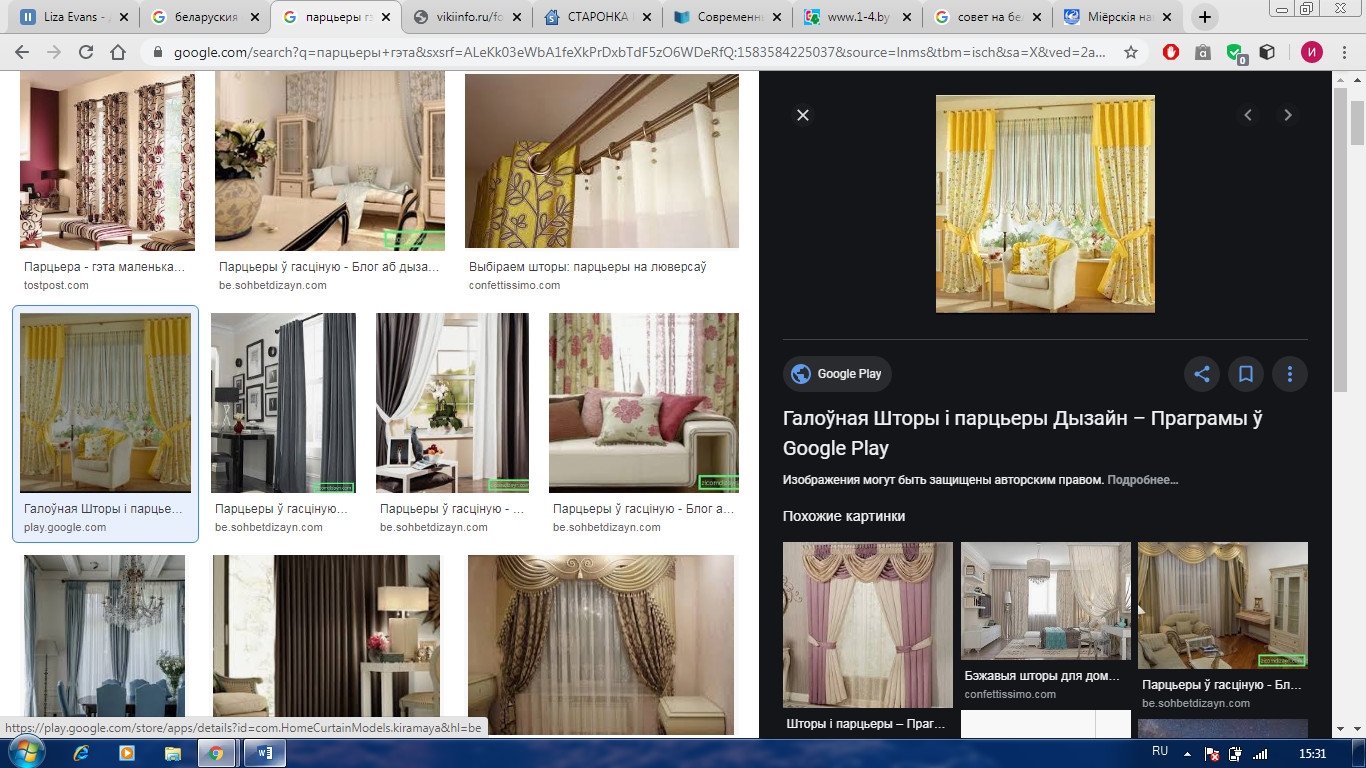 л   н
з   с
ц  дз
ь
е,ё,ю,я,і
Змагу растлумачыць і навучыць другіх.
Я зразумеў, я навучыўся.
Мне яшчэ патрэбна дапамога.